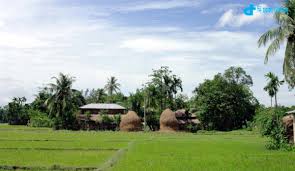 মাল্টিমিডিয়া শ্রেণিকক্ষে সবাইকে স্বাগত
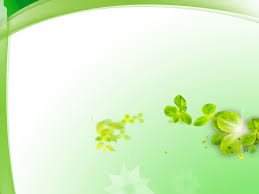 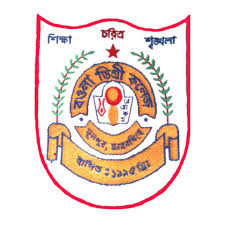 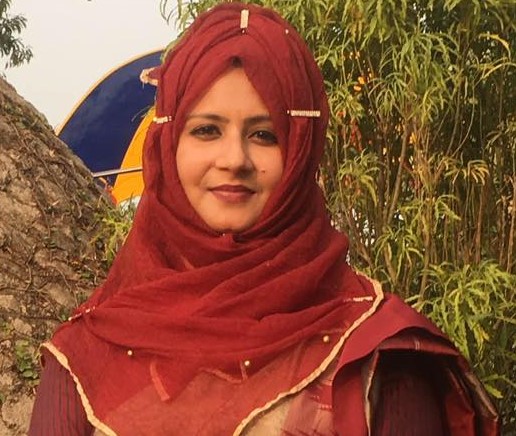 উম্মে হাবিবা আক্তার
     প্রভাষক (সমাজবিজ্ঞান)
     বওলা ডিগ্রি কলেজ
     ফুলপুর , ময়মনসিংহ
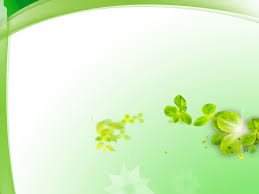 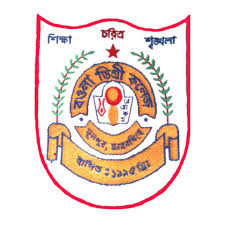 শ্রেণি-একাদশ
      বিষয়ঃ  সমাজবিজ্ঞান প্রথম পত্র
       অধ্যায়ঃ প্রথম(সমাজবিজ্ঞানের উৎপত্তি ও বিকাশ)
       পাঠঃ সমাজবিজ্ঞানের পরিধি ও বিষয়বস্তু
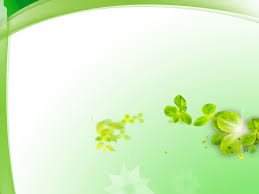 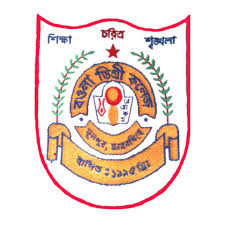 সমাজবিজ্ঞানের পরিধি ও বিষয়বস্তু
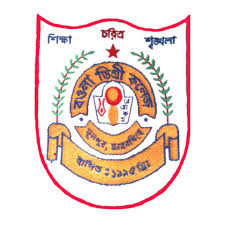 0১
0২
0৩
সমাজবিনের পরিধি কি তা বলতে পারবে?
সমাজবিজ্ঞানের পরিধি ব্যাখ্যা করতে পারবে।
শিখনফল
সমাজবিজ্ঞানের বিষয়বস্তু বিশ্লেষণ করতে পারবে।
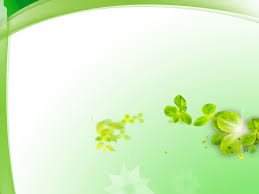 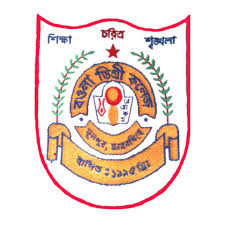 সমাজবিজ্ঞানের পরিধি
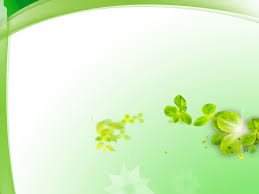 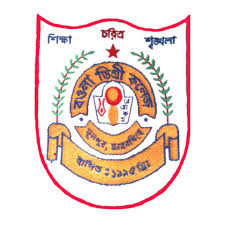 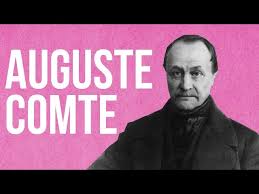 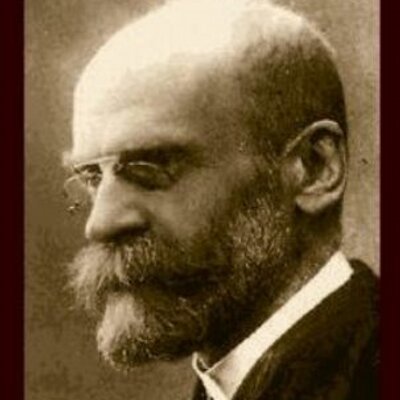 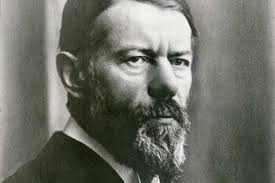 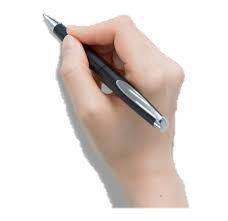 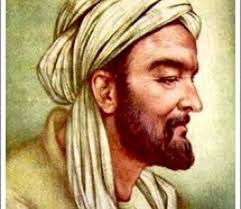 ডুর্খেইম
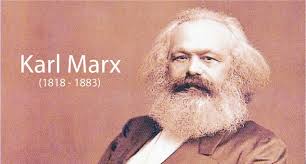 ম্যাক্স ওয়েবার
ইবনে  খালদুন
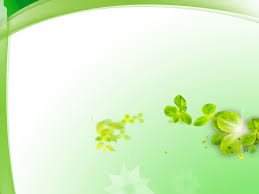 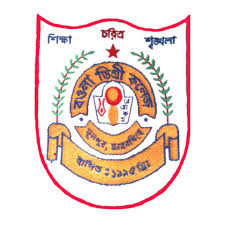 সমাজতাত্ত্বিক মতবাদ
0৩
0৪
0১
0২
0২
0২
ঐতিহাসিক সমাজবিজ্ঞান
পরিবারের সমাজতত্ত্ব
সা
সামাজিক জনবিজ্ঞান
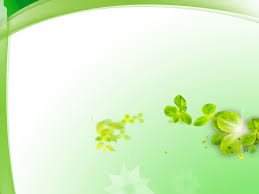 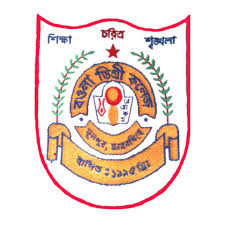 ০৮
গ্রামীণ ও নগরসমাজতত্ত্ব
0৬
0৭
0৫
ধর্মের সমাজতত্ত্ব
শিক্ষার সমাজতত্ত্ব
সা
রাজনৈতিক সমাজতত্ত্ব
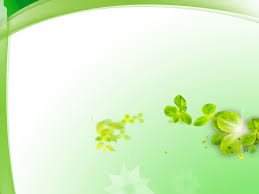 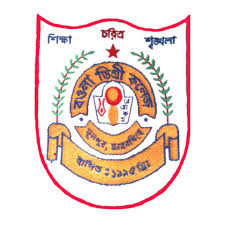 ১২
আইনের সমাজতত্ত্ব
১০
১১
0৯
সমাজ মনোবিজ্ঞান
সাংস্কৃতিক সমাজতত্ত্ব
সা
সামাজিক পরিসংখ্যান
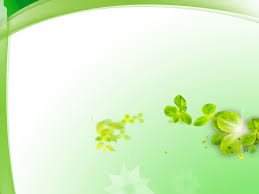 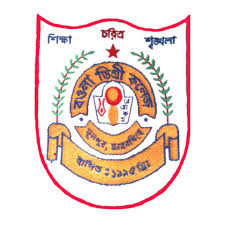 ১৬
পরিবেশে সমাজবিজ্ঞান
১৪
১৫
১৩
জেন্ডার উন্নয়ন
চিকিৎসা সমাজবিজ্ঞান
সা
শিল্প সমাজবিজ্ঞান
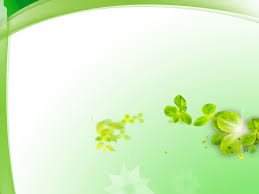 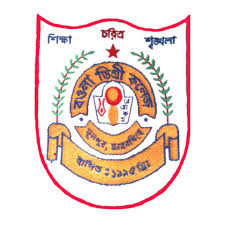 ২০
শিল্প কলার সমাজবিজ্ঞান
১৮
১৯
১৭
সাহিত্যের সমাজতত্ত্ব
সমাজচিন্তা
সা
অপরাধ সমাজবিজ্ঞান
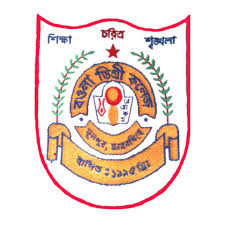 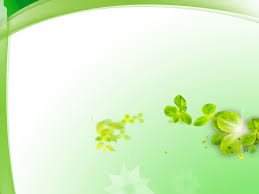 সমাজবিজ্ঞানের বিষয়বস্তু
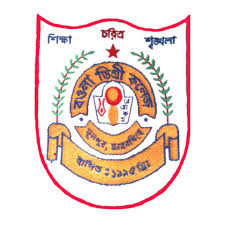 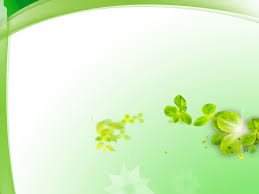 সমাজবিজ্ঞানের বিষয়বস্তু
ম্যাক্রোলেভেল
মাইক্রোলেভেল
বন্ধুত্ব 
কর্মীগোষ্ঠী 
অবসর বিনোদন
শ্রমিক সংঘ
রাজনৈতিক দল 
দাতব্য প্রতিষ্ঠান
সমগ্র সমাজ
প্রধান প্রতিষ্ঠানসমূহ
সমাজের প্রধান অংশসমূহ
শ্রেণি
পরিবার
সংস্কৃতি
ধর্ম
ধর্ম
উপসংস্কৃতি
শিক্ষা
শিক্ষা
জাতিতাত্ত্বিক গোষ্ঠী
অর্থনীতি
প্রজন্ম
রাজনীতি
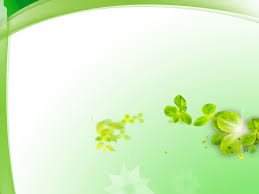 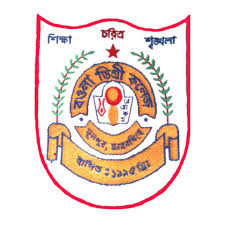 সমাজবিজ্ঞানী অ্যালেক্স ইংকলেস ,সমাজবিজ্ঞানের বিষয়বস্তু নিয়া আলোচনা করতে যেয়ে সমাজবিজ্ঞানের বিষয়বস্তুকে ৪টি ভাগে ভাগ করেছেন।
 বিশ্লেষণাত্নক সমাজবিজ্ঞান 
 গুরুত্বপূর্ণ সামাজিক উপাদানসমূহ
 মৌলিক সামাজিক প্রতিষ্ঠান
সামাজিক প্রক্রিয়া
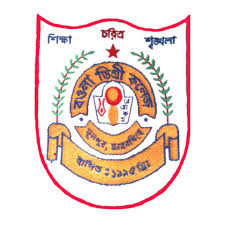 একক কাজ
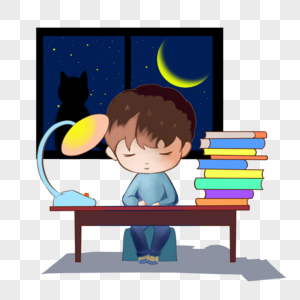 সমাজবিজ্ঞানের পরিধি একটি পোস্টার আকারে প্রকাশ কর।
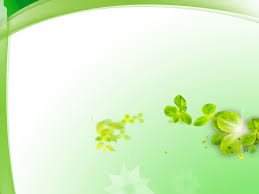 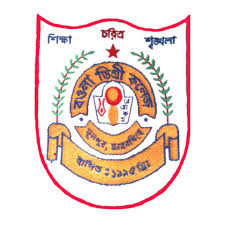 মূল্যায়ন
১। ‘Sociology’ শব্দটির প্রবক্তা কে?
(ক) অগাষ্ট কোঁৎ                           (খ) ডুর্খেইম
(গ)সিমেল                                   (ঘ) অগবার্ন ও নিমকফ
২। সমাজবিজ্ঞান শব্দাটি এসেছে-
(ক) গ্রিক শব্দ                           (খ) ল্যাটিন শব্দ
(গ) ল্যাটিন ও গ্রিক                     (ঘ) সংস্কৃতি শব্দ
৩। “সমাজবিজ্ঞান হলো সামাজিক প্রতিষ্ঠানের বিজ্ঞান”- ?
(ক) অ্যারিস্টটল                              (খ) এমিল ডুর্খেইম
(গ) অগাস্ট কোঁত                             (ঘ) কার্ল মাকর্স
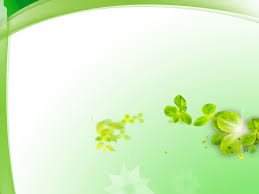 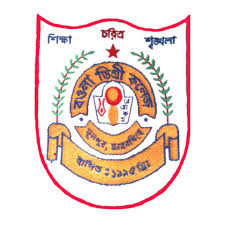 বাড়ির কাজ
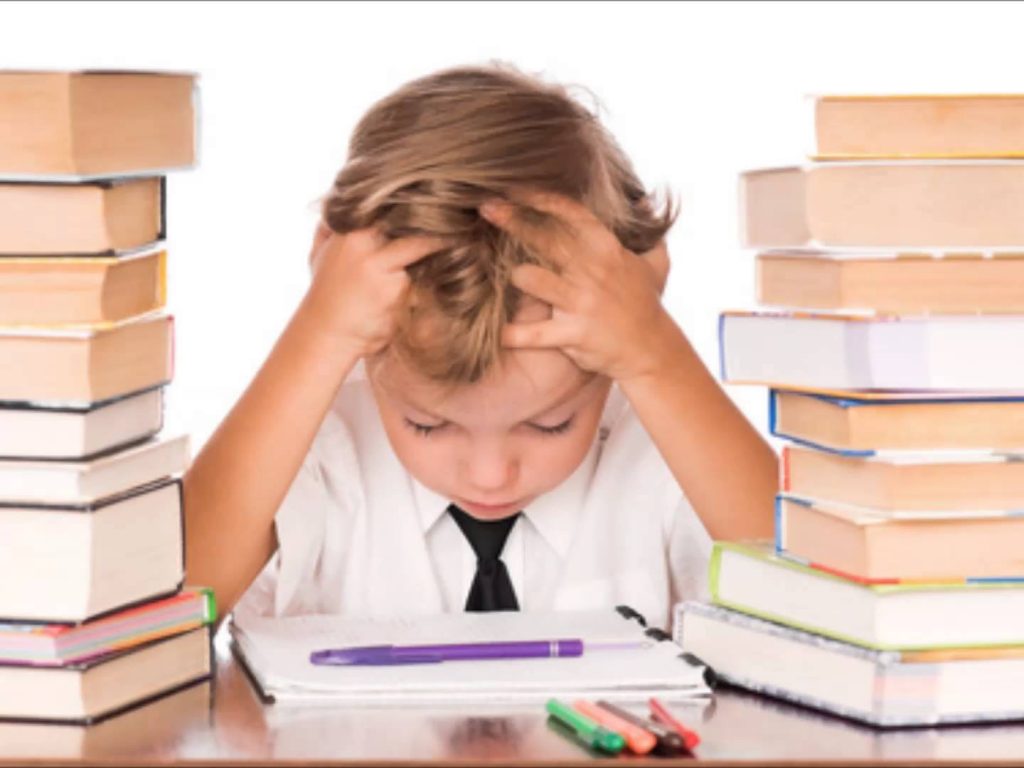 সমাজবিজ্ঞানের বিষয়বস্তুকে কোন চারটি ক্যাটাগরিতে ভাগ করা যায়, উদাহরণসহ তালিকা তৈরি ।
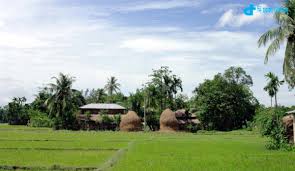 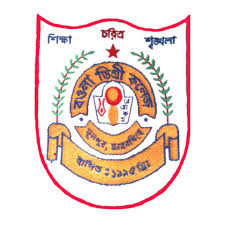 আল্লাহ হাফেজ